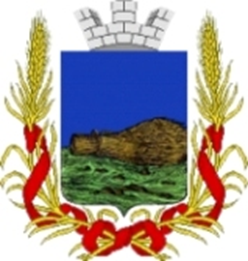 АДМИНИСТРАЦИЯ  СЕВСКОГО МУНИЦИПАЛЬНОГО РАЙОНА
БЮДЖЕТ ДЛЯ ГРАЖДАН

(на основе Проекта Решения Севского районного Совета народных депутатов «Об исполнении бюджета Севского муниципального района за 2018 год»)
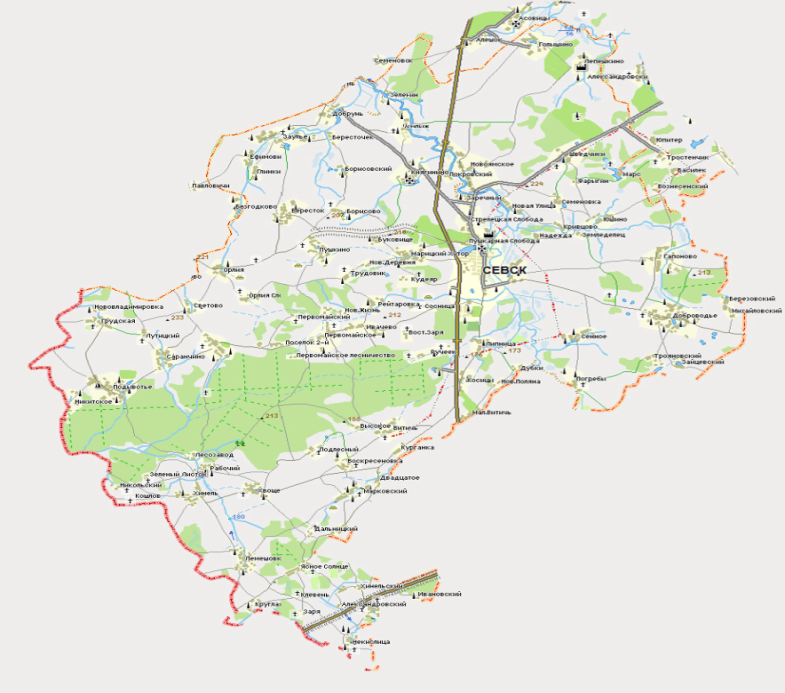 УВАЖАЕМЫЕ ЖИТЕЛИ ГОРОДА  СЕВСКА !
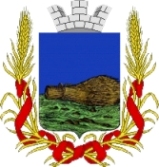 В целях обеспечения открытости работы администрации района представляем вашему вниманию отчет об исполнении бюджета Севского муниципального района за 2018 год в формате –«Бюджет для граждан». Данная форма отчета об исполнении бюджета рассчитана на различные категории населения района и представителей всех профессий. Электронная версия отчета поможет разобраться населению в главном финансовом документе района. Подготовка «Бюджета для граждан» и проведение публичных слушаний подтверждают реализацию принципов открытости и прозрачности управления общественными финансами в районе. В данной презентации вы сможете оценить объемы доходов и расходов бюджета района за 2018 год, увидеть основные характеристики и показатели исполнения бюджета, результаты реализации муниципальных программ. Отметите основные направления расходования средств бюджета в отчетном году на финансирование мероприятий в сфере образования, культуры, жилищно-коммунального хозяйства, молодежной и социальной политики, и других сферах, и те результаты, которые смогли получить все жители района. Знакомство с результатами и особенностями муниципальных финансов за 2018 год позволит каждому жителю усилить чувство собственной причастности к бюджетному процессу и возможность высказать свое мнение в обсуждении важных вопросов в жизнедеятельности Севского муниципального района.
Приоритетные направления бюджетной и налоговой политики
Целью бюджетной и налоговой политики Севского муниципального района является обеспечение стабильности и устойчивости местного бюджета. Для эффективного управления и достижения указанной цели необходимо решить следующие задачи:
- увеличение доходов бюджета за счет проведения мероприятий по сокращению задолженности по платежам в бюджет, оптимизации налоговых льгот, повышения эффективности использования муниципальной собственности
- повышение эффективности
бюджетных расходов
- принятие мер по снижению кредиторской задолженности
- обеспечение  равномерности использования бюджетных ассигнований главными распорядителями бюджетных средств в течение финансового года
- повышение  результативности
применения программно-
целевого управления
- повышение качества
администрирования
доходов
- сохранение и развитие
налогового потенциала посредством стимулирования
реального сектора экономики,
улучшения условий для роста
инвестиционной активности
- повышение прозрачности и открытости бюджетного
процесса
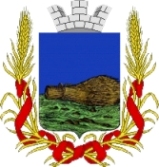 Основные понятия
Бюджетный процесс – регламентируемая законодательством деятельность органов исполнительной власти, по составлению и рассмотрению проектов бюджетов, утверждению и исполнению бюджетов, контролю за их исполнением, осуществлению бюджетного учета, составлению, внешней проверке, рассмотрению и утверждению бюджетной отчетности
Доходы бюджета - денежные средства поступающие в бюджет
Расходы бюджета - денежные средства, выплачиваемые из бюджета
Бюджетные ассигнования - предельные объемы денежных средств, предусмотренных в соответствующем финансовом году для исполнения бюджетных обязательств
Межбюджетные трансферты - средства, предоставляемые одним бюджетом бюджетной системы другому бюджету бюджетной системы
Консолидированный бюджет - свод бюджетов бюджетной системы на соответствующей территории (без учета межбюджетных трансфертов между этими бюджетами)
Дефицит бюджета - превышение расходов бюджета над его доходами
Профицит бюджета - превышение доходов бюджета над его расходами
Бюджет - форма образования и расходования денежных средств, предназначенных для финансового обеспечения задач и функций государства и местного самоуправления
СУБВЕНЦИИ -Предоставляются на финансирование «переданных» другим публично-правовым образованиям полномочий
ДОТАЦИИ - предоставляются  без определения конкретной цели их использования
СУБСИДИИ -Предоставляются на условиях долевого софинансирования расходов других бюджетов
межбюджетные трансферты - средства, предоставляемые одним бюджетом бюджетной системы Российской Федерации другому бюджету бюджетной системы Российской Федерации
ПРОФИЦИТ
ДЕФИЦИТ
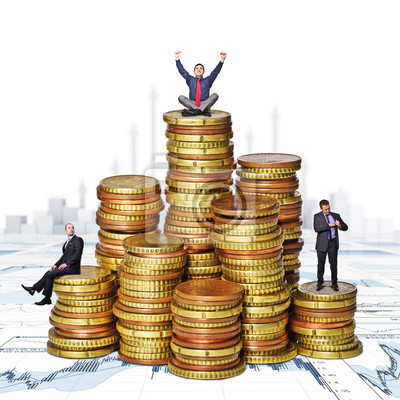 ДОХОДЫ
РАСХОДЫ
РАСХОДЫ
ДОХОДЫ
превышение расходов бюджета над его доходами
превышение доходов бюджета над его расходами
Основные характеристики бюджетаСевского муниципального района за 2018 год
Утверждено
бюджетных
ассиновганий,
рублей
Исполнено,
рублей
%
исполнения
Неисполненные
назначения,
рублей
296846001,60
284638314,42
95,89
-965257,14
доходы
297380038,58
286148652,43
96,22
-1709132,27
расходы
дефицит (-)
профицит (+)
534036,98
1510338,01
Основные параметры исполнения бюджетаСевского муниципального района за 2018 год
Общегосударственные вопросы –
30 077 323,46 руб.
Национальная оборона –
509 338,00 руб.
Национальная безопасность и
правоохранительная деятельность
1 851 983,59 руб.
Национальная экономика –
22 789 330,38 руб.
Жилищно-коммунальное
хозяйство –
1 951 623,22 руб.
Образование –
181 168 057,86 руб.
Культура, кинематография –
28 105 642,60	руб.
Социальная политика –
17 527 665,21	руб.
Физическая культура и спорт –
1379688,11	руб.
Межбюджетные трансферты
общего характера-
788 000,00  руб.
Доходы бюджета – 284 638 314,42 руб.
Расходы бюджета -286 148 652,43 руб.
Налоговый
доходы -
62 876 014,11 руб.
Бюджет
Севского
муниципального
района
Неналоговые
доходы –
11 474 589,14 руб.
Безвозмездные
поступления –
210 217 711,17 руб.
Структура доходов бюджета Севского муниципального района
Доходы от предусмотренных законодательством Российской Федерации о налогах и сборах федеральных налогов и сборов, в том числе от налогов, предусмотренных специальными налоговыми режимами, региональных налогов, а также пеней и штрафов по ним
Налоговые доходы
Поступающие в бюджет платежи за оказание государственных услуг, за пользование природными ресурсами, за пользование государственной собственностью, от продажи государственного имущества, а также платежи в виде штрафов и иных санкций за нарушение законодательства
Неналоговые доходы
Дотации, субсидии, субвенции, иные межбюджетные трансферты из федерального и областного бюджета, а также безвозмездные поступления от физических и юридических лиц
Безвозмездные поступления
Исполнение доходов бюджета Севского муниципального района в 2018 году в разрезе доходных источников:
Структура налоговых и неналоговых доходов бюджета Севского муниципального района за 2018 год в сравнении с прошлым периодом
Структура налоговых и неналоговых доходов за 2018 год
Всего за 2018 год –74420,60 тыс. руб.
Основные понятияКак детализируются расходы?
Муниципальные программы
Программные  расходы
Направление средств
Функциональная структура
Главные распорядители бюджетных средств
Ведомственная структура
Структура расходов бюджета Севского муниципального района  за 2018 год
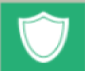 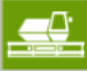 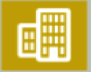 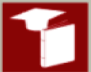 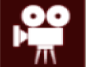 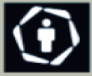 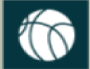 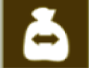 Общегосударст-венные вопросы
Национальная экономика
Социальная политика
Межбюджетные трансферты
Образование
Национальная безопасность и правоохранительная деятельность
Жилищно-коммунальное хозяйство
Физическая культура и спорт
Культура, кинематография
Полный  перечень  разделов и подразделов классификации расходов  бюджетов  приведен в статье 21 Бюджетного кодекса Российской  Федерации
Каждый из разделов классификации имеет перечень подразделов, которые отражают основные направления реализации соответствующей функции 
Например, в составе раздела «Образование» выделяются:
- дошкольное образование, 
 общее образование,
дополнительное образование, 
 молодежная политика и оздоровление детей,
- другие вопросы в области образования
РАСХОДЫ БЮДЖЕТАРасходы бюджета – выплачиваемые из бюджета денежные средства
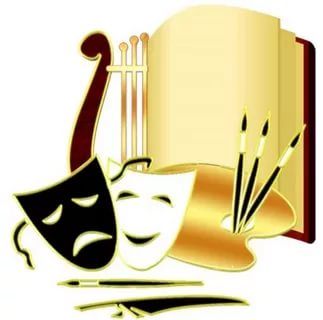 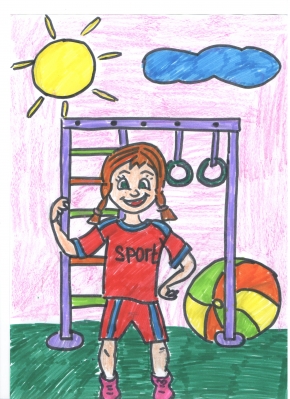 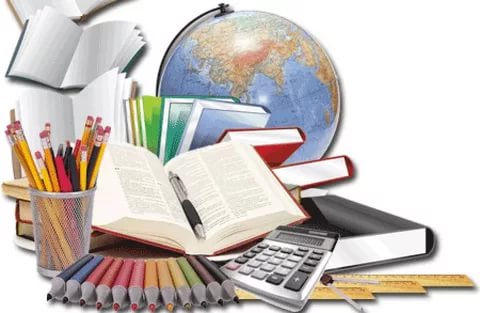 Бюджет муниципального  района за 2018 год является социально ориентированным.

Расходы на образование, культуру, социальную политику, физическую культуру и спорт за 2018 год составили 228181,1 тыс. руб. или 79,7 % всех расходов бюджета.
Структура расходов бюджета Севского муниципального района за 2018 год
Раздел «Общегосударственные расходы»
Разделы «НАЦИОНАЛЬНАЯ ОБОРОНА» и «НАЦИОНАЛЬНАЯ БЕЗОПАСНОСТЬ И ПРАВООХРАНИТЕЛЬНАЯ ДЕЯТЕЛЬНОСТЬ»
Разделы «НАЦИОНАЛЬНАЯ ЭКОНОМИКА» и «ЖИЛИЩНО-КОММУНАЛЬНОЕ ХОЗЯЙСТВО»
Расходы на социально-культурную сферу
МЕЖБЮДЖЕТНЫЕ ТРАНСФЕРТЫ ОБЩЕГО ХАРАКТЕРА БЮДЖЕТАМ БЮДЖЕТНОЙ СИСТЕМЫ РОССИЙСКОЙ ФЕДЕРАЦИИ
Бюджет Севского муниципального района -программный бюджет
Муниципальные программы Севского муниципального района за 2018 год 
Муниципальная программа  «Развитие образования Севского муниципального района» 
Муниципальная программа «Управление муниципальными финансами Севского муниципального района» 
Муниципальная программа «Реализация полномочий высшего исполнительного органа местного самоуправления»
Программные расходы составляют за
2018 год – 284 220 265,20 руб. (99,33%);
Непрограммные расходы за
2018 год – 1 928 387,23 руб. (0,67%);
Структура расходов  программного бюджета
Муниципальная программа «Развитие образования Севского муниципального района»
Цели муниципальной программы :
- обеспечение  высокого качества образования в сответствии с меняющимися запросами населения и перспективными задачами развития российского общества и экономики,
- повышение эффективности реализации молодежной политики  в интересах инновационного социально ориентированного развития района
Задачи муниципальной программы : 
- реализация муниципальной политики в сфере образования на территории Севского муниципального района,
- повышение доступности и качества предоставления дошкольного образования, общего образования, дополнительного образования детей,
- развитие кадрового потенциала сферы образования и реализация мер муниципальной поддержки работников образования,
- создание условий успешной социализации и эффективной самореализации обучающихся,
- повышение безопасности дорожного движения,
- проведение оздоровительной кампании детей и обучающихся
Структура муниципальных программ
Реализации муниципальной программы«Развитие образования Севского муниципального района» (2018-2020 годы)
Муниципальная программа «Управление муниципальными финансами Севского муниципального района»
Цели муниципальной программы:
- обеспечение  долгосрочной  сбалансированности и устойчивости бюджетной системы, повышение качества  управления  общественными финансами Севского муниципального района
Задачи муниципальной программы: 
- обеспечение финансовой устойчивости бюджетной системы Севского  муниципального  района путем проведения  сбалансированности финансовой политики,
- создание условий  для эффективного  и ответственного  управления муниципальными финансами
Реализации муниципальной программы  «Управление муниципальными финансами Севского муниципального района» (2018-2020 годы)
Муниципальная программа «Реализация       полномочий высшего исполнительного органа  местного самоуправления»
Цели муниципальной программы:
Эффективное исполнение полномочий высшего исполнительного органа  местного самоуправления,
Обеспечение правопорядка и профилактика правонарушений,
Обеспечение высокого качества образования в соответствии с меняющимися запросами населения и перспективными задачами развития российского общества и экономики,
Повышение качества и доступности предоставления муниципальных услуг в Севском муниципальном районе,
Реализация единой  муниципальной политики в сфере строительства, архитектуры, муниципальной жилищной политики и сфере дорожного хозяйства,
Повышение эффективности и безопасности функционирования автомобильных дорог общего пользования межмуниципального и местного значения,
Создание условий, обеспечивающих возможность гражданам систематически заниматься физической культурой и спортом,
Реализация стратегической роли культуры как духовно-нравственного основания развития личности и государства и сохранение культурного  и исторического наследия,
Обеспечение выполнения и создание условий  для проведения на уровне района единой муниципальной политики в сфере реформирования, регулирования и функционирования жилищно-коммунального хозяйства и благоустройство территории района,
Создание условий для устойчивого функционирования и развития сельского хозяйства, малого и среднего предпринимательства,
Эффективное управление и распоряжение муниципальным имуществом Севского муниципального района,
Обеспечение устойчивой работы и развития транспортного комплекса,
Предоставление мер социальной поддержки социальных гарантий,
Реализация единой муниципальной политики на территории Севского муниципального района
Задачи муниципальной программы:
* Создание условий для эффективной деятельности главы администрации муниципального района и администрации муниципального района;
* Обеспечение реализации отдельных государственных полномочий Брянской области, включая переданные на муниципальный  уровень;
* Укрепление общественного порядка и обеспечение безопасности, вовлечение в эту деятельность муниципальных органов власти, общественных формирований и населения;
* Создание условий успешной социализации и эффективной самореализации молодежи;
* Развитие кадрового потенциала сферы образования;
* Обеспечение  для граждан и организаций доступности услуг, оказываемых на основе информационно-телекоммуникационной инфраструктуры на всей территории Брянской области, а также создание условий для оказания экономически эффективными способами современных, доступных, надежных, качественных и безопасных услуг на основе инфраструктуры связи и телекоммуникаций;
* Газификация населённых пунктов и объектов социальной инфраструктуры, модернизация объектов коммунальной инфраструктуры;
* Развитие и модернизация сети автомобильных дорог общего пользования муниципального и местного значения;
* Популяризация массового и профессионального спорта, создание эффективной системы физического воспитания, ориентированного на обеспечение развития детей и подростков;
* Обеспечение свободы творчества и прав граждан на участие в культурной жизни, на равный доступ к культурным ценностям;
* Содействие реформированию жилищно-коммунального хозяйства, создание благоприятных условий граждан;
* Реализация  отдельных мероприятий в области сельского хозяйства, малого и среднего предпринимательства;
* Обеспечение эффективного управления и распоряжения муниципальным имуществом Севского муниципального района; 
* Совершенствование системы управления пассажирскими перевозками;
* Защита прав и законных интересов несовершеннолетних, лиц из числа детей- сирот и детей, оставшихся без попечения родителей;
* Социальная поддержка многодетных семей, реализация мероприятий, направленных на повышение социального статуса семьи и укрепление семейных ценностей;
* Социальная защита населения, имеющего льготный статус;
* Осуществление мер по улучшению положения граждан пожилого возраста, повышению степени их социальной защищенности, активизации участия пожилых людей в жизни общества, созданию условий для повышения качества жизни пожилых граждан;
* Осуществление муниципальной поддержки граждан в улучшении жилищных условий
Реализации муниципальной программы  «Реализация полномочий высшего исполнительного органа местного самоуправления» (2018-2020 годы)
Непрограммная часть расходов бюджета
ИСТОЧНИКИ ВНУТРЕННЕГО ФИНАНСИРОВАНИЯ ДЕФИЦИТА БЮДЖЕТА МУНИЦИПАЛЬНОГО РАЙОНА
Бюджет  муниципального района исполнен с дефицитом в сумме 1 510 338,01 руб.
     По состоянию на 01.01.2019 года задолженность по муниципальному долгу в бюджете Севского муниципального района отсутствует. В отчетном периоде бюджетные кредиты не получались и не гасились.
     В связи с отсутствием претендентов на получение муниципальных гарантий муниципальные гарантии в текущем году не предоставлялись. Долг по муниципальным гарантиям по состоянию на 01.01.2019 года отсутствует.
Финансовое управление администрации Севского муниципального района
Адрес: 242440  г.Севск, Р.Люксембург,50.
             тел./факс (483 56) 9-10-82
E-mail:fin_upr@mail.ru
СПАСИБО ЗА ВНИМАНИЕ !